Your ORCID researcher identity: Enhancing the impact and visibility of your research web presenceResearch Week. 11th May 2017Debbie Martindale: Librarian: Scholarly Communication
OUTLINE
Scholarly Communication
ORCID: Context
ORCID registration
Enhancing the researcher’s web presence
Rhodes Digital Commons
2
Scholarly Communication
Defined as “the system through which
research and other scholarly writings
are created, evaluated for quality, 
disseminated to the scholarly community, and preserved for future use. 
The system includes both formal means of communication, such as publication in 
peer-reviewed journals, 
and informal channels, such as electronic listservs.” 

(Association of College & Research Libraries)
3
Scholarly Communications: Personal Identifiers
Scholarly Communications: Personal Identifiers
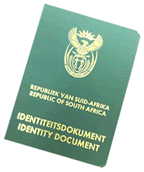 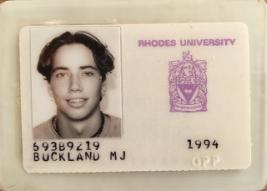 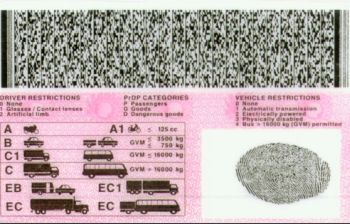 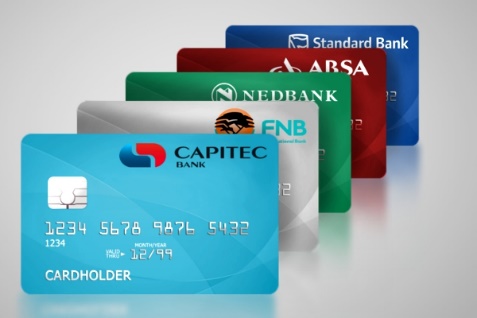 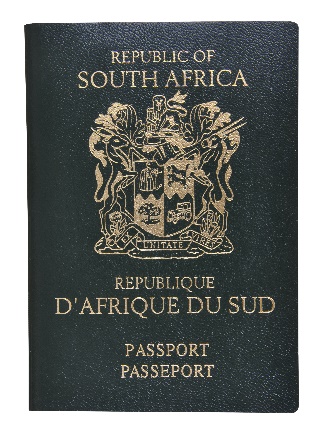 Scholarly Communications: In Context
Scholarly Communications: Researcher Identifiers
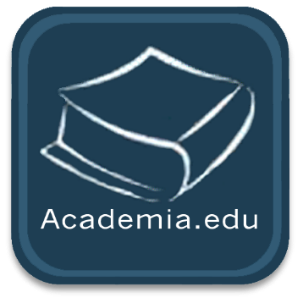 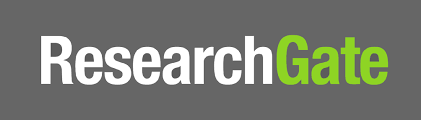 Scholarly Communications: Researcher Identifiers
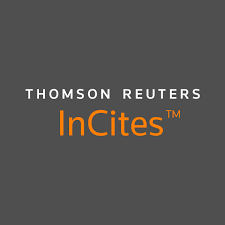 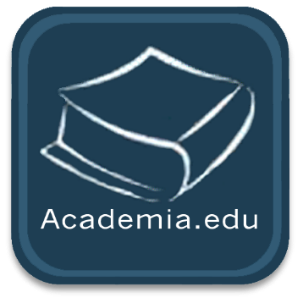 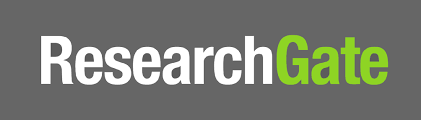 Scholarly Communications: Researcher Identifiers
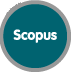 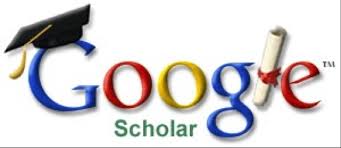 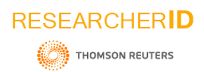 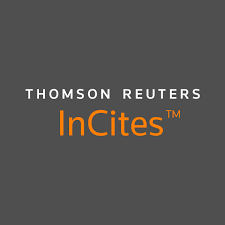 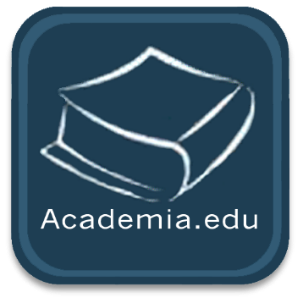 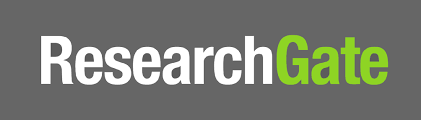 ORCID: In context
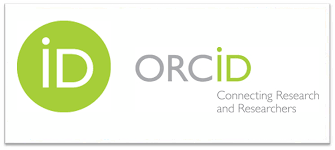 Open 
Researcher and 
Contributer 
ID
“ORCID’s vision is a world where all who participate in research, scholarship, and innovation are uniquely identified and connected to their contributions across disciplines, borders, and time.”
10
ORCID: Many authorship names: One identifier
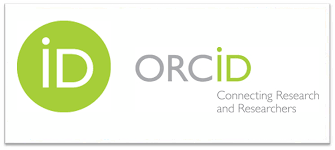 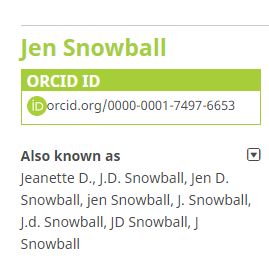 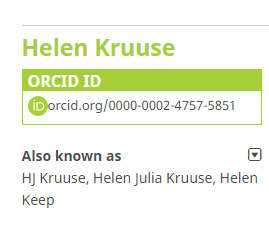 11
ORCID: Registration
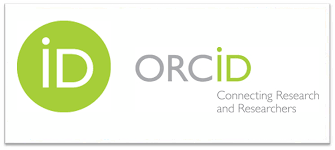 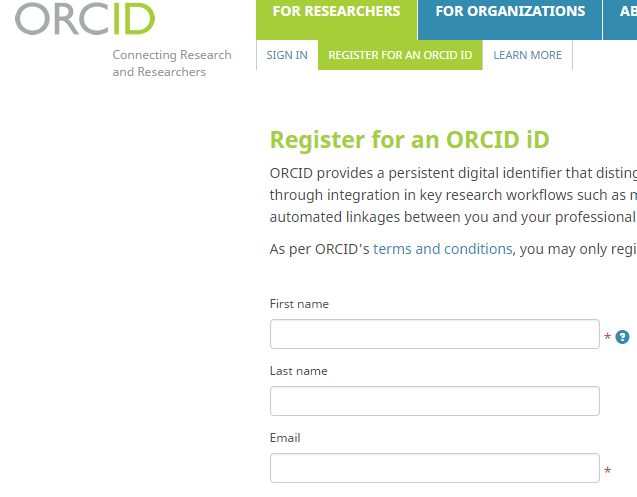 https://orcid.org/register
12
ORCID: Registration
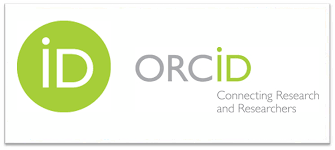 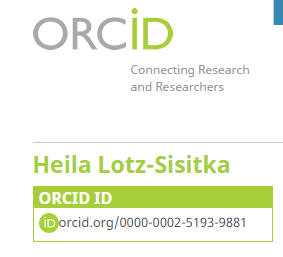 Many researchers think this is where the journey with ORCID ends
13
ORCID: Enhancing the Researcher’s web presence
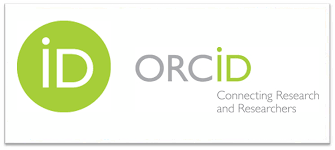 ORCID:
Raises the Researcher’s web presence
Raises the IMPACT of research

Enables NRF to access the information they require to:
Grant research funding
Grant academic rating (based on h-index, altmetrics, and levels of interest by peer-researchers in the field)
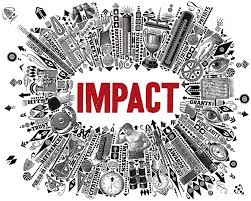 Enables RU Research Office to determine individual researcher’s research output
14
ORCID: Enhancing the Researcher’s web presence
Twitter, Facebook, Blogs, Wikis, Google  Scholar, Mendeley (etc), Academia.edu, ResearchGate
Identity research focus area, Lit.Reviews, Data, Funding
Research/data collection & analysis
Google Apps, Wikis
Research Data Management (RDM) 
for funding, CV , visibility
Publication:
High-impact journals
Open Access journals
OJS
ORCID: Enhancing the Researcher’s web presence
Twitter, Facebook, Blogs, Wikis, Google  Scholar, Mendeley (etc), Academia.edu, ResearchGate
Identity research focus area, Lit.Reviews, Data, Funding
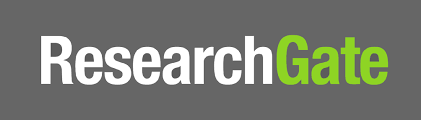 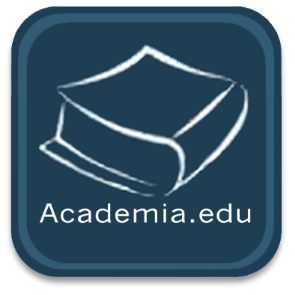 Research/data collection & analysis
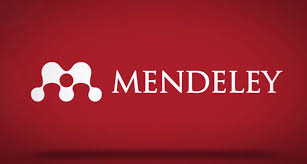 Google Apps, Wikis
Research Data Management (RDM) 
for funding, CV , visibility
Publication:
High-impact journals
Open Access journals
OJS
ORCID: Enhancing the Researcher’s web presence
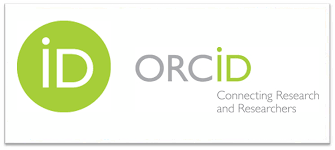 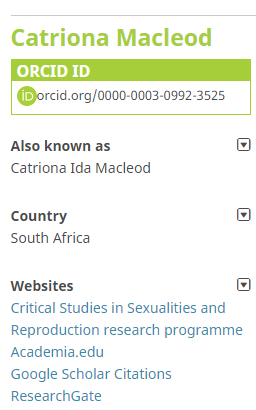 ORCID Profile: Add Websites
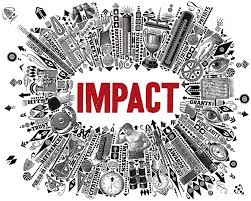 Google Scholar Citations
17
ORCID: Enhancing the Researcher’s web presence
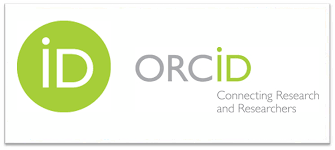 ORCID Profile: Add Websites
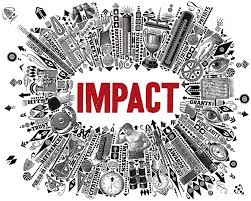 Rhodes Digital Commons

- Personal Page
- Supervision
18
ORCID: Enhancing the Researcher’s web presence
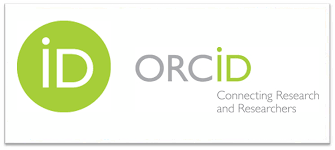 ORCID Profile: Add Websites
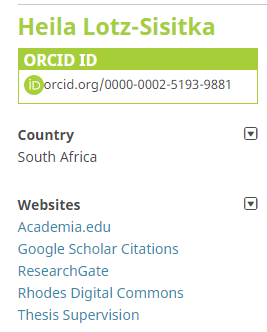 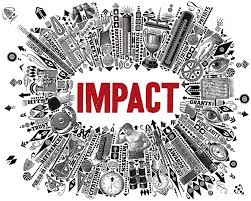 19
ORCID: Enhancing the Researcher’s web presence
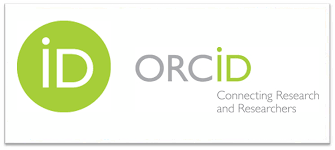 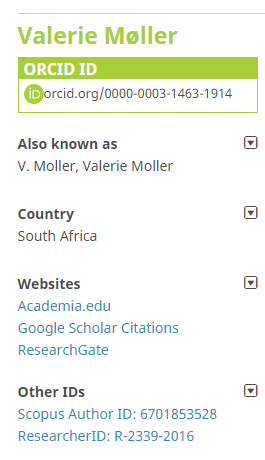 ORCID Profile: Add Other IDs
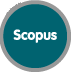 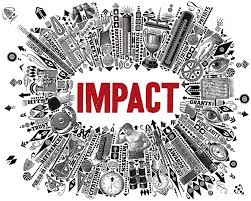 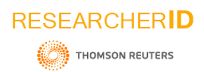 20
ORCID: Enhancing the Researcher’s web presence
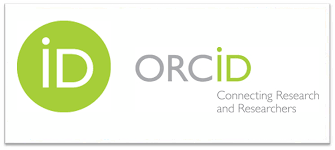 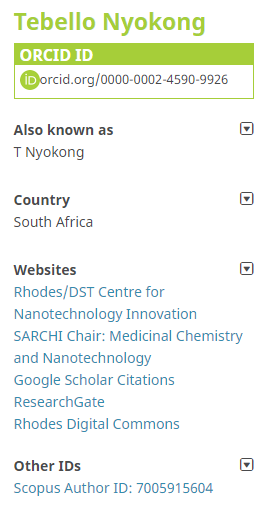 ORCID Profile: Add Other IDs
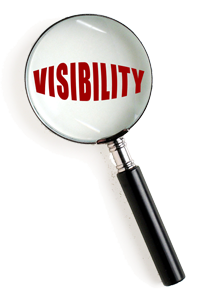 Increased
21
ORCID: Enhancing the Researcher’s web presence
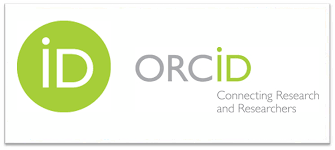 ORCID Profile: Add Works
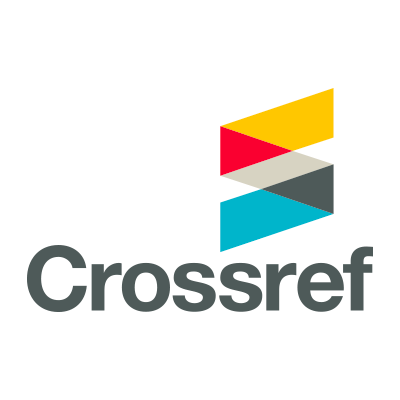 1. Search and Link
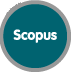 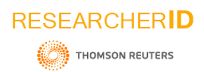 22
ORCID: Enhancing the Researcher’s web presence
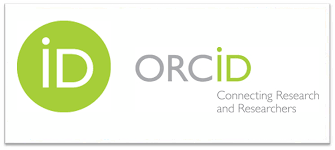 ORCID Profile: Add Works
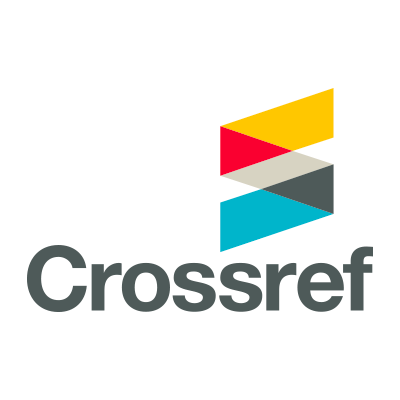 1. Search and Link

2. Manual
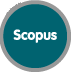 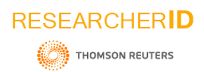 23
ORCID: Enhancing the Researcher’s web presence
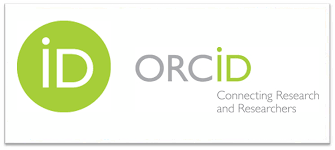 ORCID Profile: Add Works
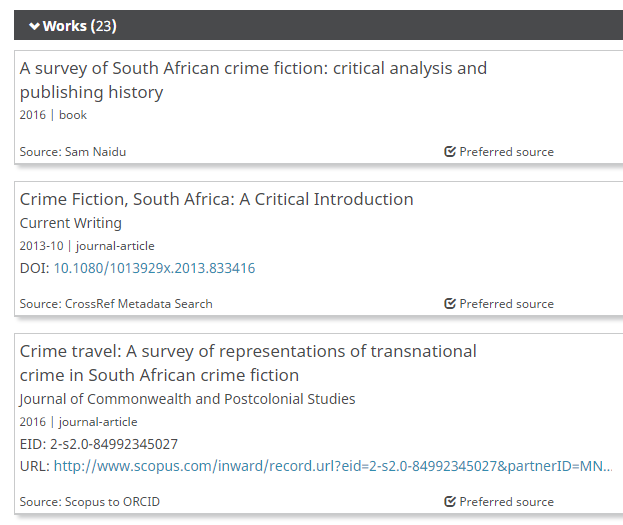 24
The Research LifeCycle: Web Presence
Twitter, Facebook, Blogs, Wikis, Google  Scholar, Mendeley (etc), Academia.edu, ResearchGate
Identity research focus area, Lit.Reviews, Data, Funding
Dissemination:
Social Media
Self-archiving:
ResearchGate, FigShare
Institutional repository
Research/data collection & analysis
Google Apps, Wikis
Research Data Management (RDM) 
for funding, CV , visibility
Publication:
High-impact journals
Open Access journals
OJS
Rhodes Digital Commons
Institutional Repository defined:


“Institutional repositories are digital collections of the outputs created within a university or research institution” (www.openscholarship.org)

Copyright compliant
Pre-prints / last version before publication
Publisher’s PDF
26
Rhodes Digital Commons
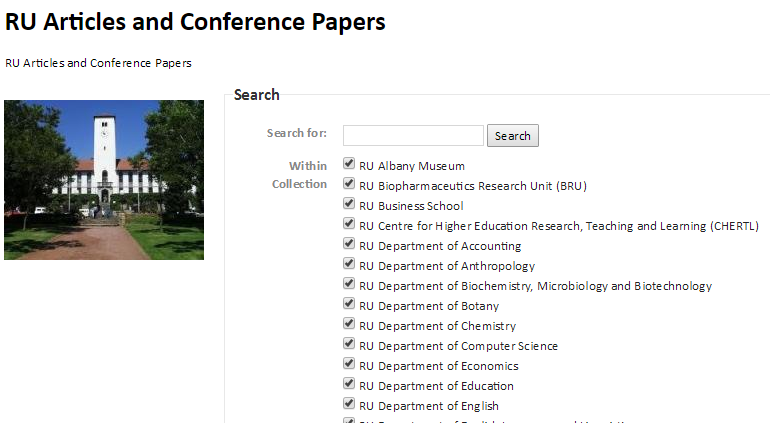 27
Rhodes Digital Commons
Authority profiles
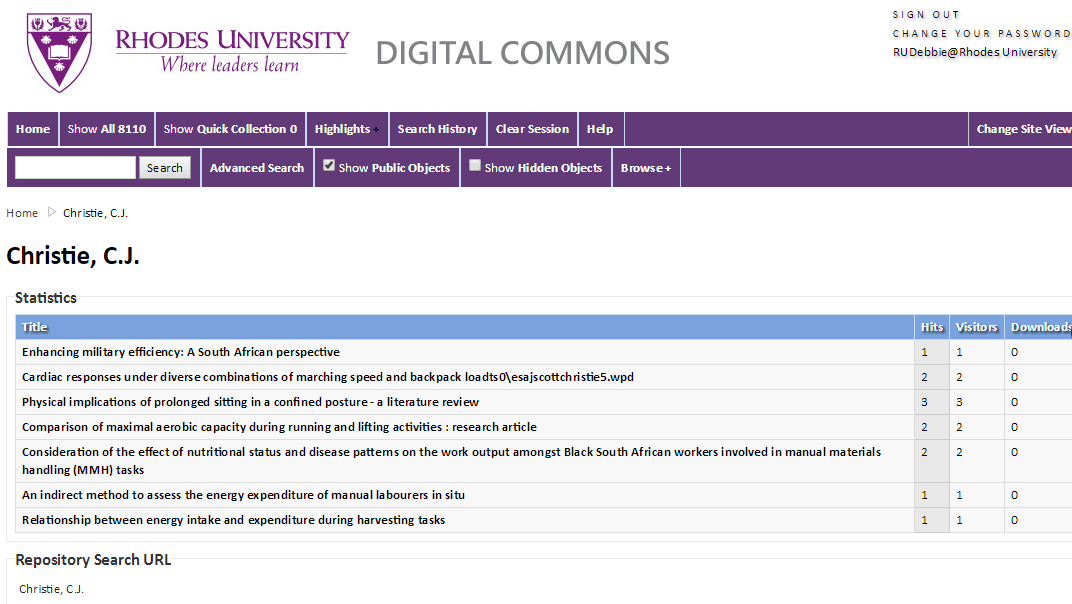 28
Thank You
Debbie Martindale
Librarian: Scholarly Communication
d.martindale@ru.ac.za
046- 6037307
(Level 3)
29